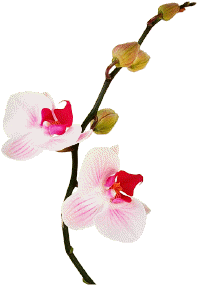 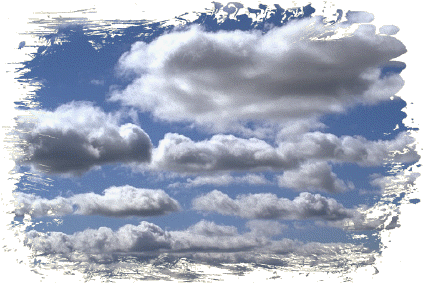 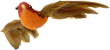 Môn học vần
Lớp 1
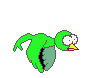 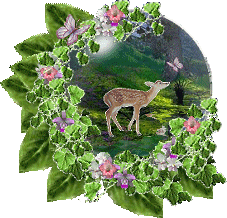 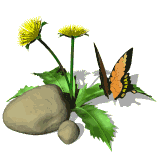 bµi cò
l­ưìi liÒm
x©u kim
nhãm löa
ot
hãt
tiÕng hãt
ot
at
hãt
h¸t
tiÕng hãt
ot
at
hãt
h¸t
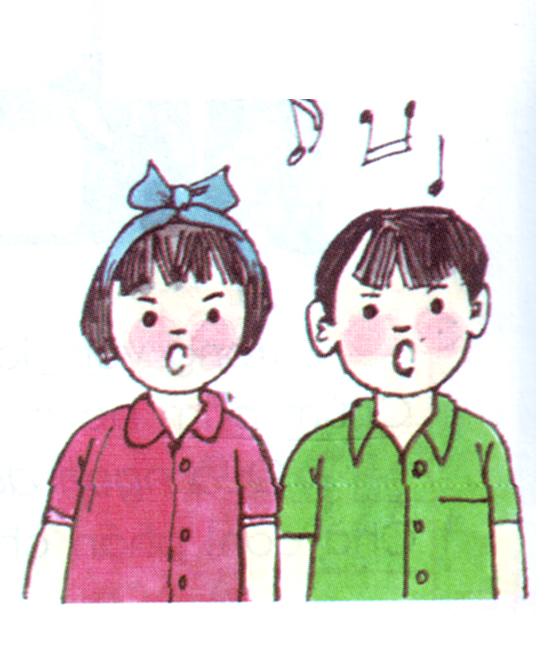 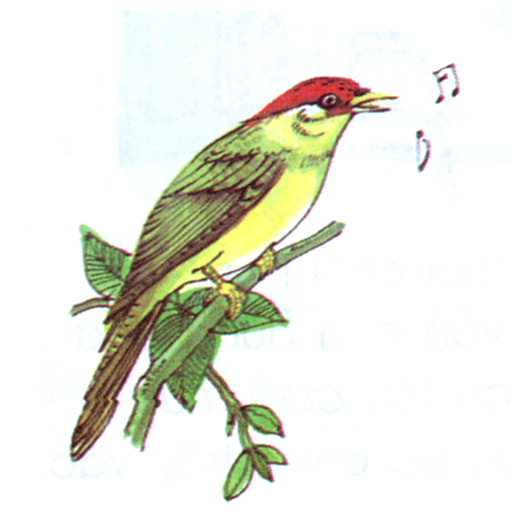 tiÕng hãt
ca h¸t
b¸nh ngät
b·i c¸t
tr¸i nhãt
chÎ l¹t
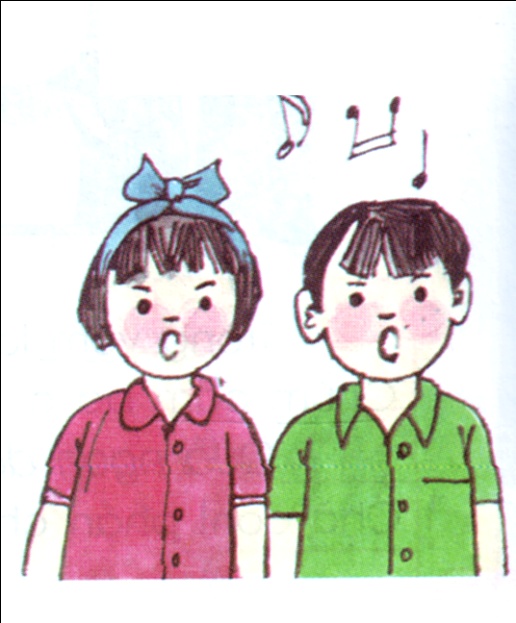 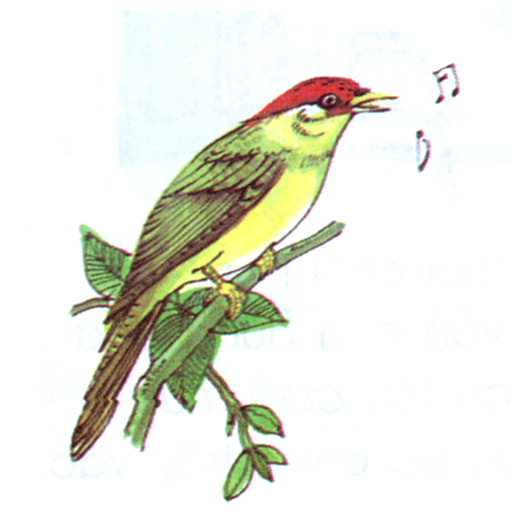 ot
at
hãt
h¸t
tiÕng hãt
ca h¸t
b¸nh ngät         b·i c¸t 
  tr¸i nhãt           chÎ l¹t
TiÕt 2
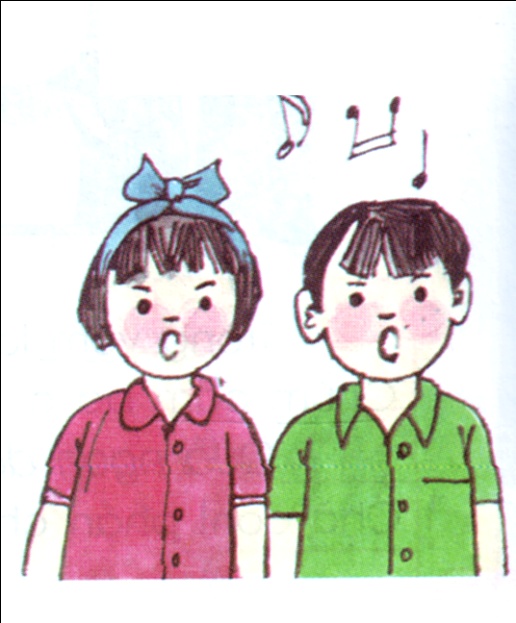 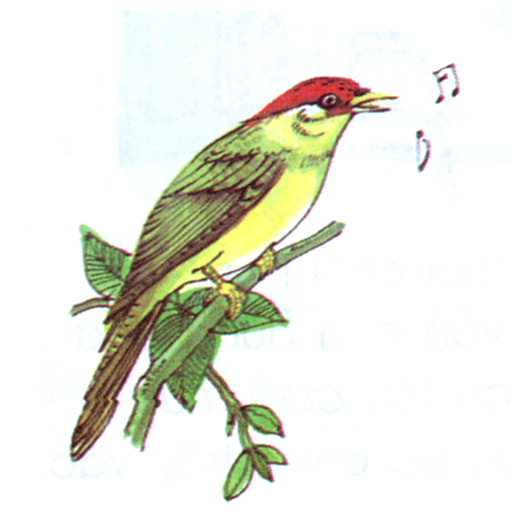 ot
at
hãt
h¸t
tiÕng hãt
ca h¸t
b¸nh ngät         b·i c¸t 
  tr¸i nhãt           chÎ l¹t
Ai trång c©y
Ngư­êi ®ã cã tiÕng h¸t
Trªn vßm c©y
Chim hãt lêi mª say.
Ai trång c©y
Ng­ưêi ®ã cã tiÕng h¸t
Trªn vßm c©y
Chim hãt lêi mª say.
at
ot
ot
at
Gµ g¸y, chim hãt, chóng em ca h¸t
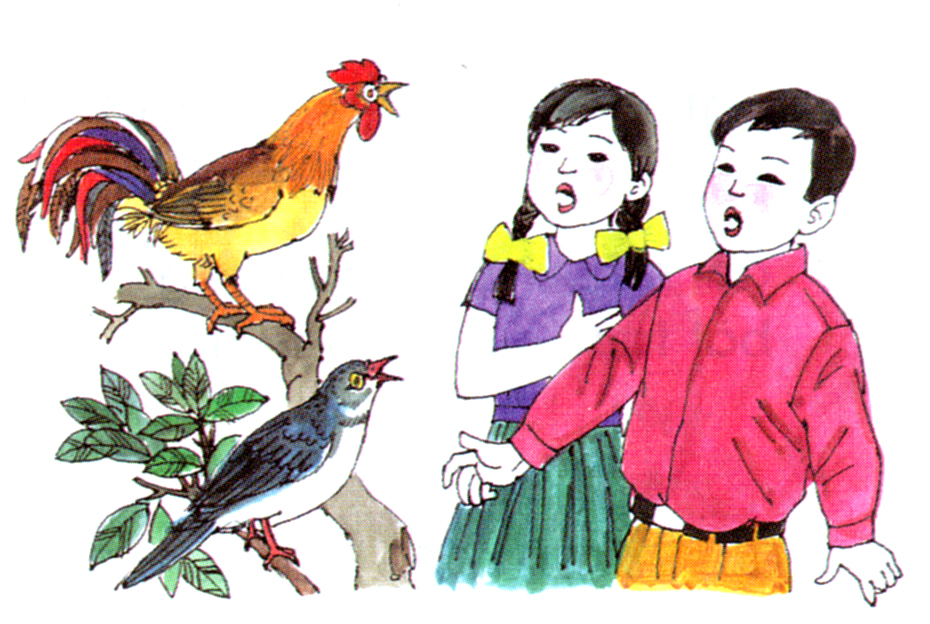 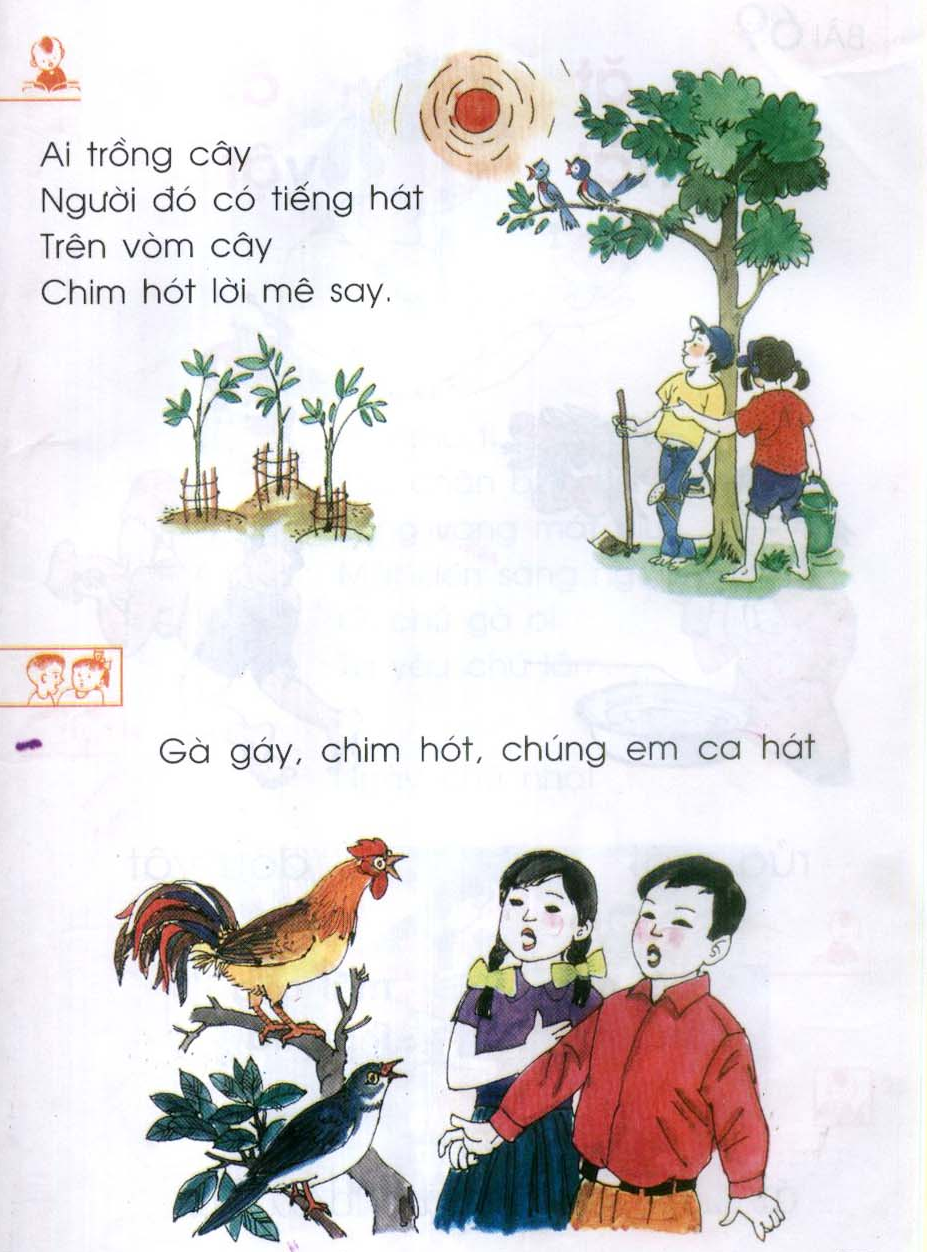